www.britishcouncil.org
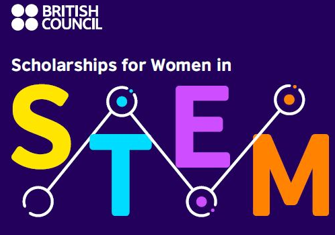 Info SessionUK Institutions EoI 30th September 2021
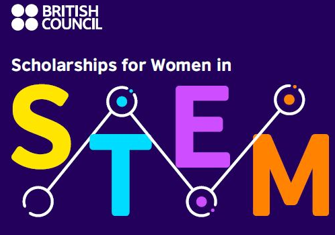 www.britishcouncil.org
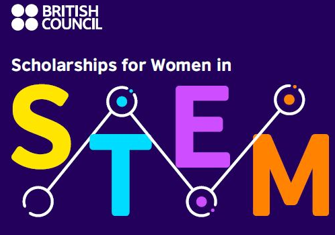 Frequently Asked Questions
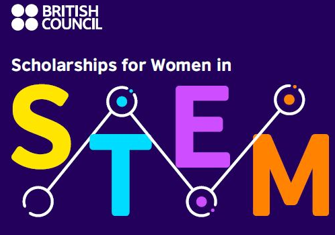 www.britishcouncil.org
How many cohorts will be financed?
British Council has secured funding to finance at least 15 cohorts. 
Distribution of cohorts is still to be confirmed.
Which countries from the Americas will participate?
At least 60% of the finance available for the Americas is allocated to Brazil and Mexico. 
The participation of the rest of the countries is yet to be confirmed and this Information will be available before we sign the Grant Agreements. We encourage institutions that explain ties with the region in their proposals to highlight these countries in particular.
www.britishcouncil.org
4
We were a host university last year. Can we apply again?
Yes, all institutions can apply even if they were successful last year.
Can we apply to the Masters Scholarship and the Fellowship scheme?
Yes, institutions can apply to both schemes and could even be awarded with one of each.
www.britishcouncil.org
5
Will candidates be allowed to apply to more than one institution?
Yes, the application form will allow candidates to apply to up to three institutions, but they will have to disclose this beforehand and also inform their order of preference.
Would Masters by Research degrees be eligible?
Yes, institutions can offer these type of Masters but they have to be one-year degrees.
www.britishcouncil.org
6
How critical is socioeconomic status for Early Research Fellow?
Applicants will have to demonstrate the need for the scholarship.
Are Early Research Fellows required to take an IELTS?
Applicants will have to demonstrate they have sufficient English language to undergo the programme .
www.britishcouncil.org
7
Why do we need to have reserved funding for women travelling with dependants?
An important characteristic of the British Council Scholarship for Women in STEM is to provide support to women that are mothers. Additionally the scholarship is focused towards women from disadvantaged backgrounds and therefore these funds are needed in order to guarantee this if women with children do apply to your institution.
What happens if the institution does not have any women with children in their shortlist?
The Grant Agreement will allow the possibility of increasing the amount of beneficiaries if this were to happen.
www.britishcouncil.org
8
What is the breakdown of the funds reserved for women travelling with dependants?
The budget will reserve funding to cover the expenses of three children. The amount calculated is the following:
 £1,600 for return ticket, visa, NHS surcharge
Monthly stipend of £680 or £845 if in London as recommended by UKVI.
www.britishcouncil.org
9
Who can apply to the EoI?
All participating institutions in the Masters program must be listed on the UK Home Office Register of Student Route Sponsors (approved Education Providers) and QAA/OfS/SFC/HEFCW/DfE inspected and approved

Institutions applying to the Early Academic Fellowship must be UK Higher Education Institutions, or other UK institutions eligible to receive UKRI funding.
www.britishcouncil.org
10
What are the key dates?
Oct 8		Last day for questions
Oct 15		Deadline for applications
Oct 29		Announce to HEI & RI
Nov 26		Deadline for Grant Agreements
Dic 1		Launch of Scholarship
www.britishcouncil.org
11
Is this presentation recorded?
Yes, it will be available on our Webpage shortly.
Which email can I ask additional questions to?
Uk.scholarships@britishcouncil.org
www.britishcouncil.org
12